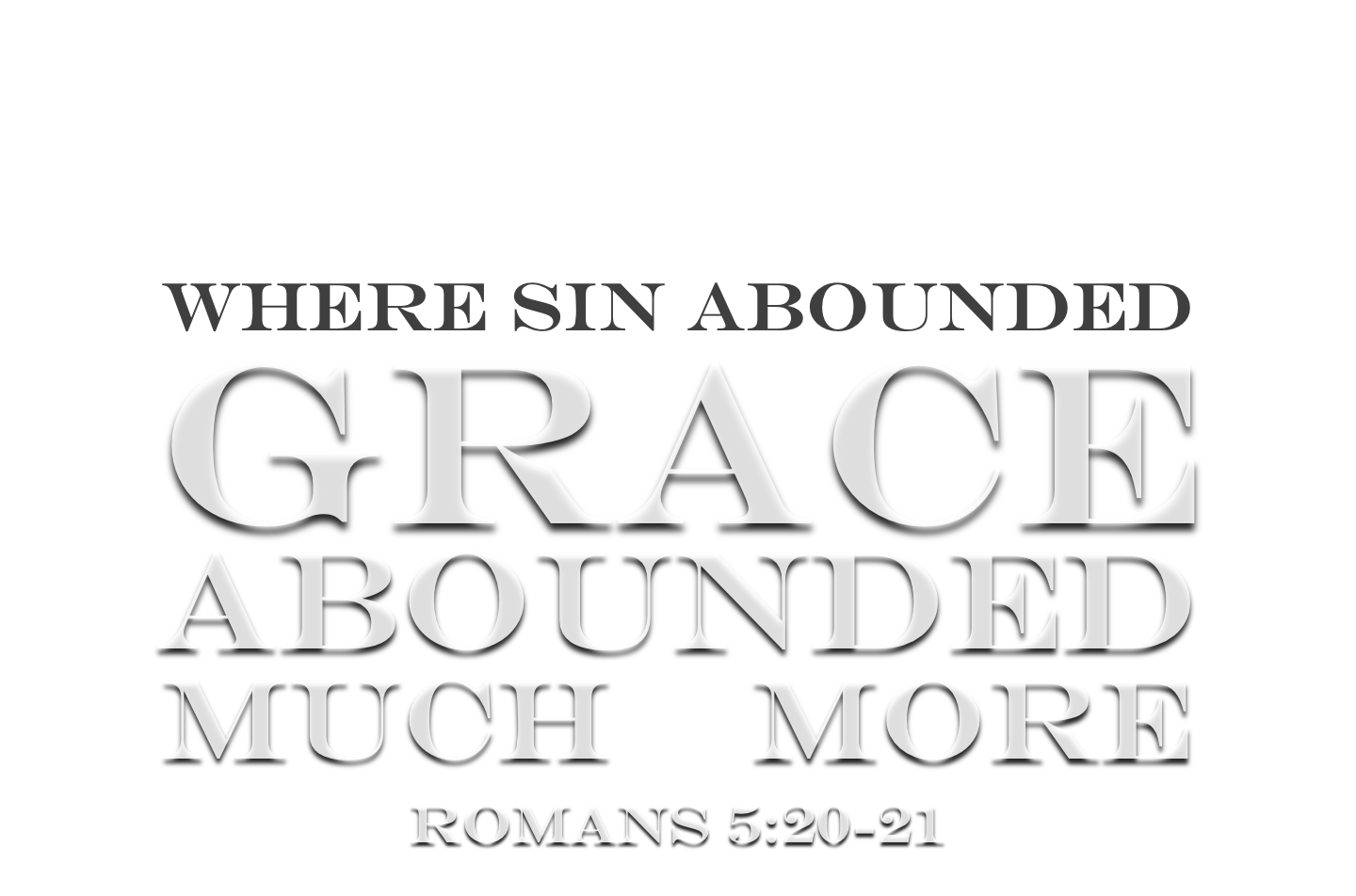 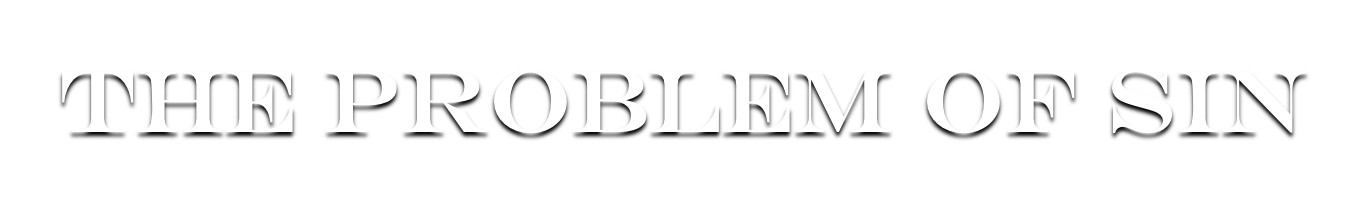 The Entrance of Sin and its Consequence
Sin entered through Adam – Romans 5:12 – Death entered through sin.
Spiritual death – context:
Death = separation
“Therefore…” (v. 12)
(vv. 10-11) – reconciliation to God
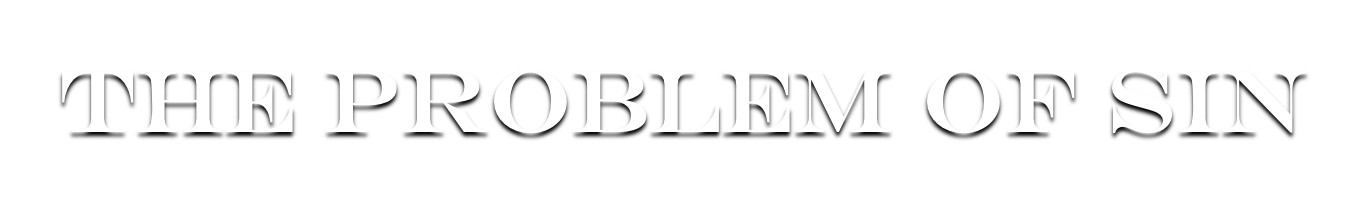 The Entrance of Sin and its Consequence
The Spread of Sin and its Consequence
“and thus” – houtōs – referring to what precedes, in this manner, thus, so (BDAG)
In what manner did death spread to all? – “through sin…because all sinned”
Not “original sin,” “total hereditary depravity.”
Contradicts (vv. 13-14) – “not…likeness of…Adam.”
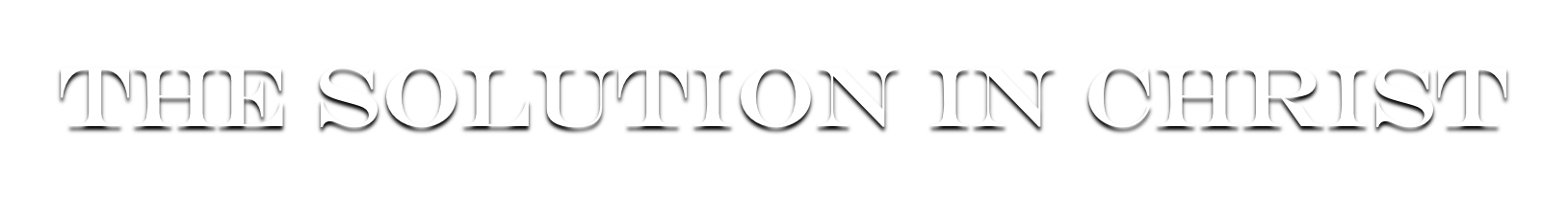 God made man upright (cf. Romans 7:9; Ecclesiastes 7:29).
The law is able to maintain life (cf. Romans 7:10, 12; 10:5).
Problem – Romans 3:23; 8:2-3 – all sinned, but the law cannot free from sin and death, the law cannot revive.
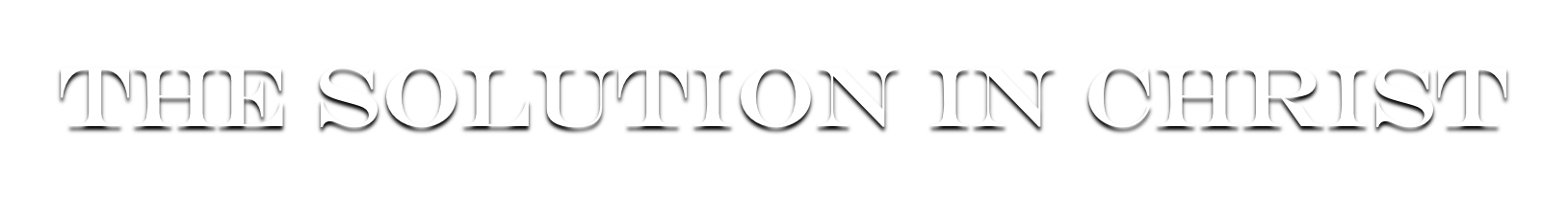 God’s grace and the gift by grace – Jesus Christ
Righteousness of God through faith in Jesus – Romans 3:21-26
(vv. 21-23) – apart from the law.
(v. 24) – justification by free gift.
(vv. 25-26) – Christ a propitiation, THROUGH FAITH (cf. 5:2).
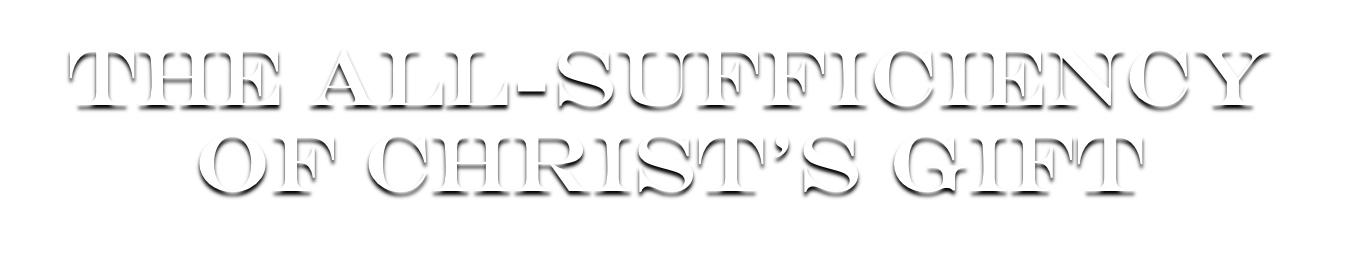 Adam
Christ
Free Gift (v. 15)
Abounded to many (v. 15)
Free gift from many to justification (v. 16)
Reign in life (v. 17)
Offense (v. 15)
Many died (v. 15)
Judgment from one to condemnation (v. 16)
Death reigned (v. 17)
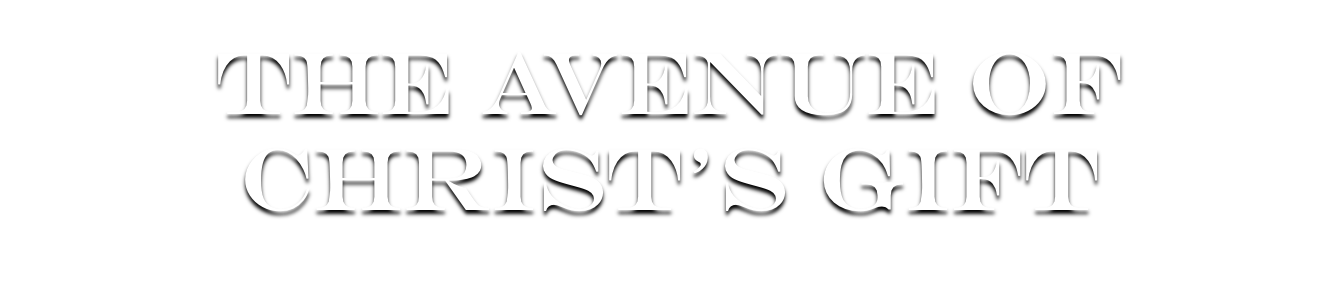 One Man’s Offense/Disobedience to Condemnation/Made Sinners (vv. 18a, 19a)
Connecting back to (v. 12) – not automatic/inherited, but when we followed his example of disobedience.
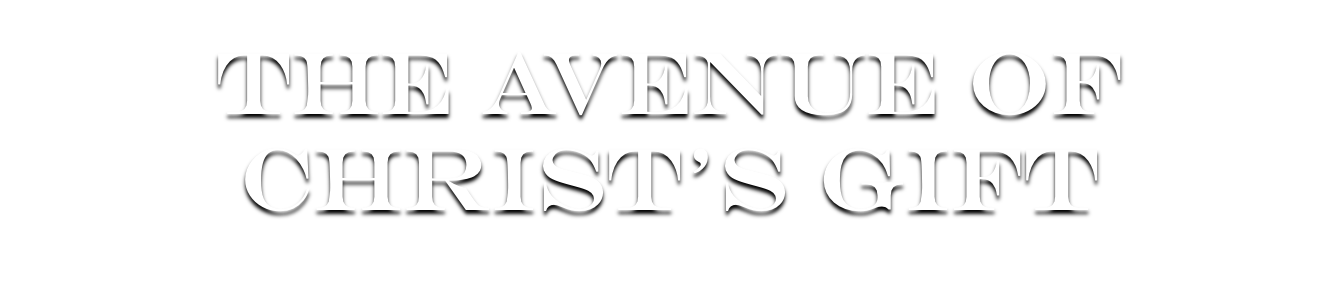 One Man’s Righteous Act/Obedience to Justification of Life/Made Righteous (vv. 18b, 19b)
“Righteous act” (singular) – Philippians 2:8 – obedient death.
Parallel to the avenue of condemnation – justified/made righteous when we obey – cf. Hebrews 5:8-9
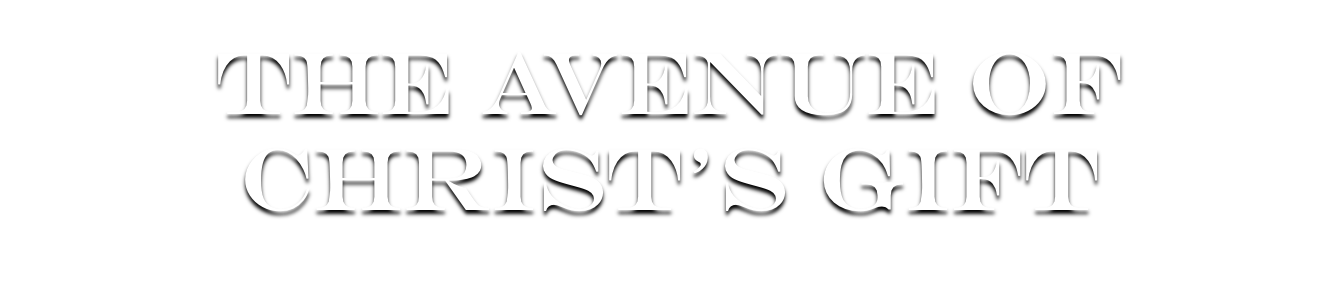 Sin Reigns in Death, Grace Reigns through Righteousness (vv. 20-21)
(v. 21a) – sin cannot be present without death being present.
(v. 21b) – grace’s reign through righteous. to eternal life.
Romans 1:17 – God’s plan of righteousness – just live by faith (cf. Romans 5:2 – access grace).
The reign of grace is in the absence of sin – in submission to the gospel plan of righteousness.
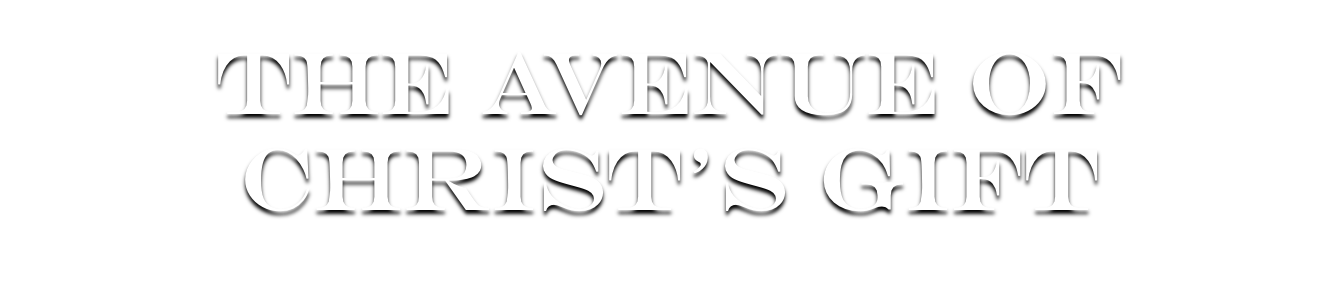 Shall we continue in sin that grace may abound? (6:1)
Not if it is understood where grace reigns abundant – (5:21) – through gospel plan of righteousness.
(6:12-14) – present members as instruments of righteousness to God.
(6:17-19, 22) – delivered to doctrine (gospel), present self as slave of righteousness to holiness.
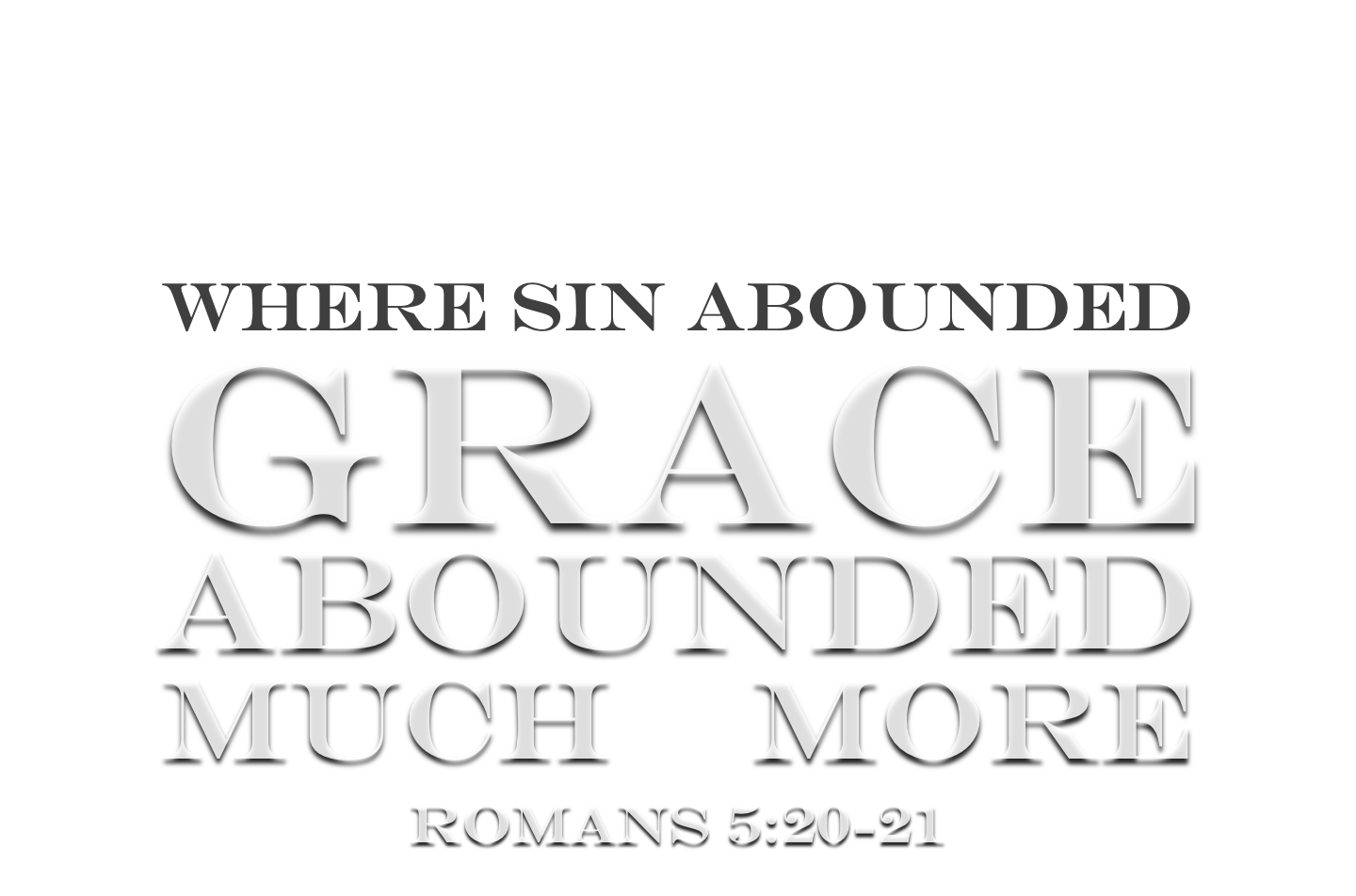